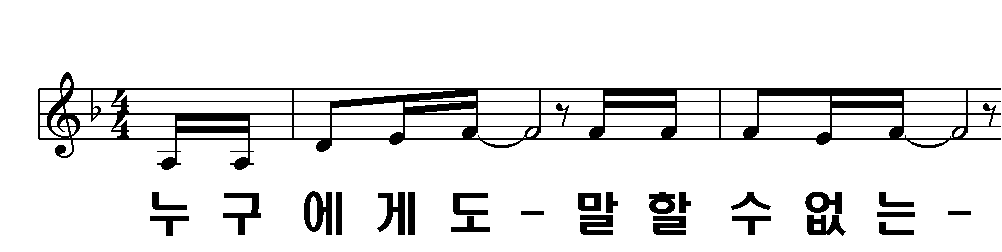 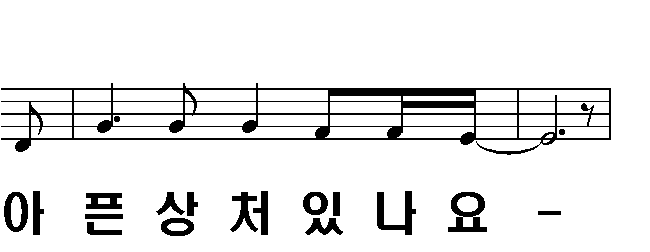 1/10
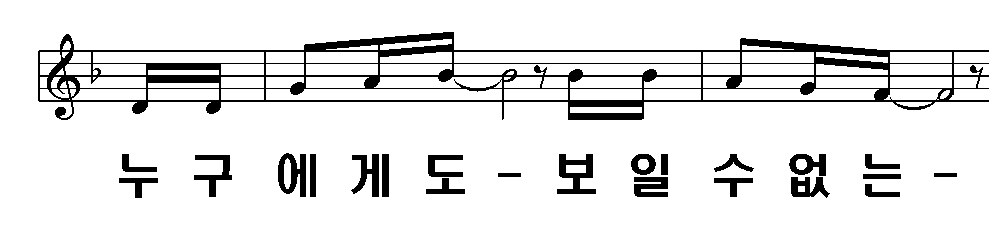 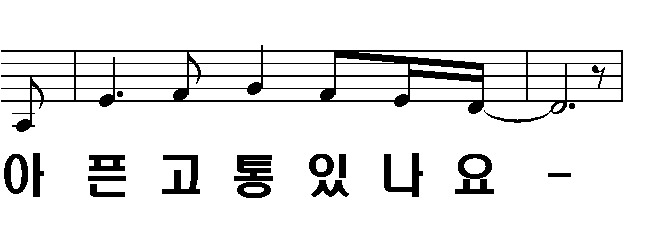 2/10
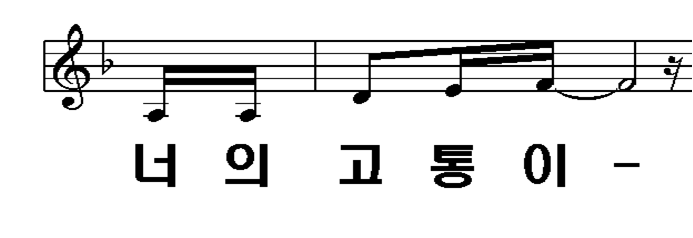 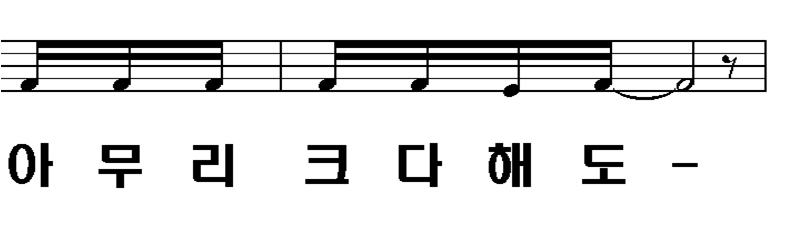 3/10
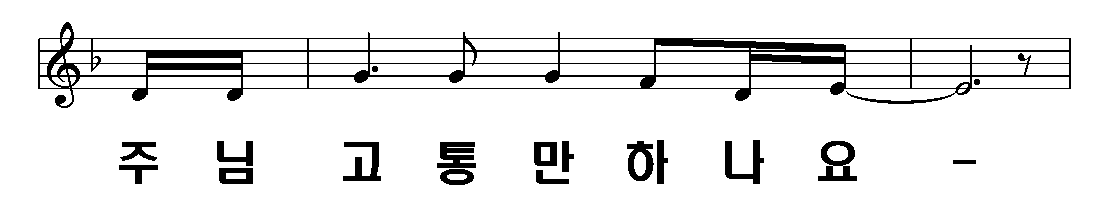 4/10
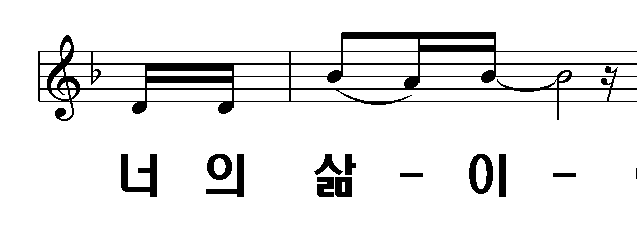 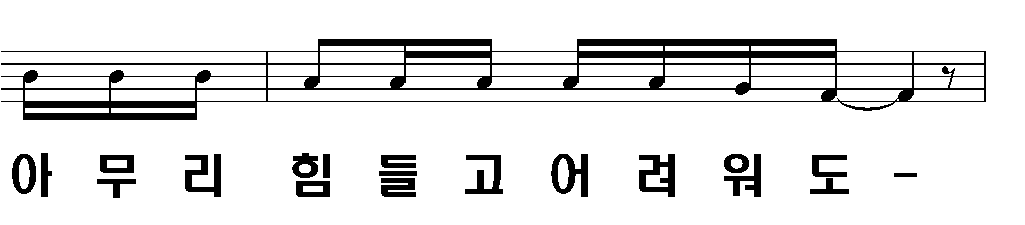 5/10
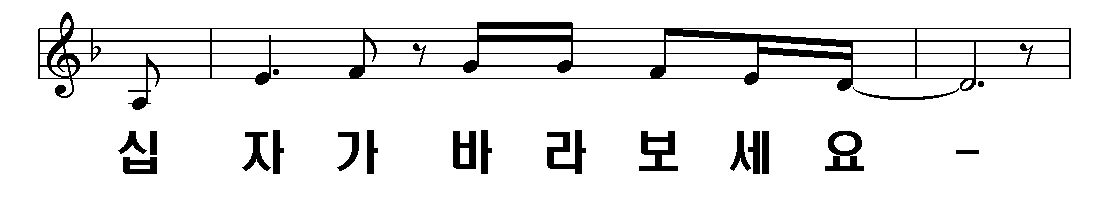 6/10
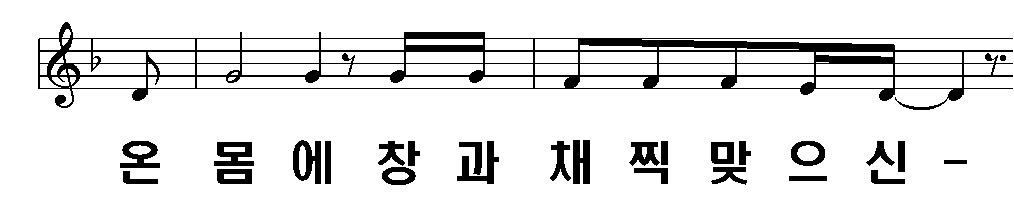 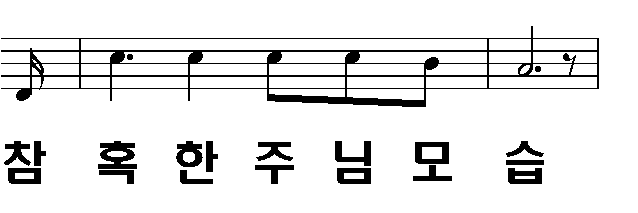 7/10
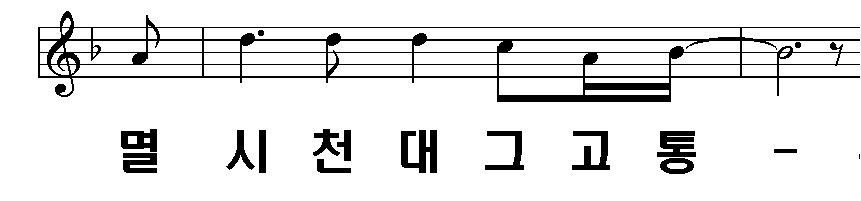 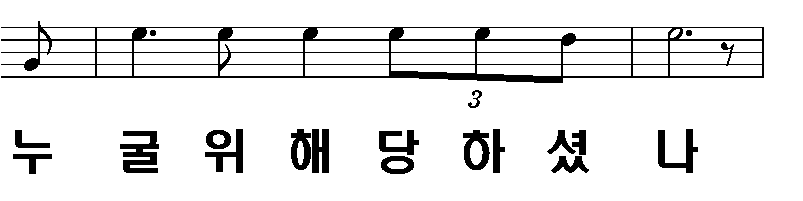 8/10
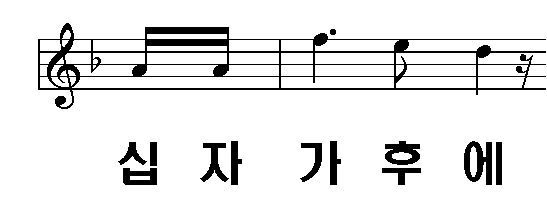 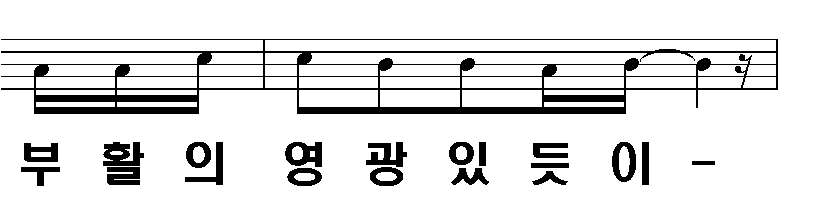 9/10
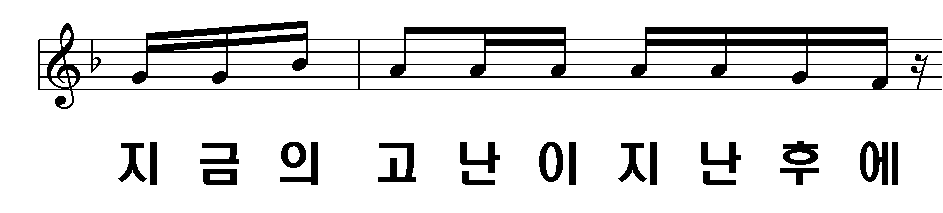 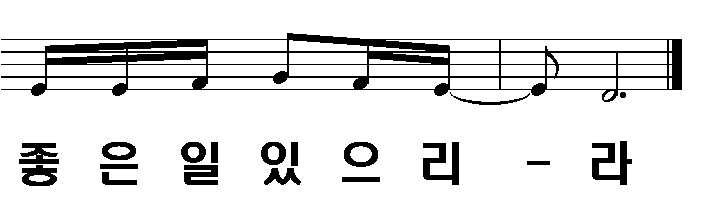 10/10